התא – מבנה ותפקוד
מוטציות
המוטציות, השפעותיהן והגורמים להן
 הקשר בין הגנים לתכונות
 סוגי מוטציות:
    נקודתיות (מסוג של החלפת בסיס או הוספת/החסרת בסיס)
    כרומוזומליות
 הגורמים למוטציות (חומרים מוטגניים וסוגי קרינה שונים)
נושאי השיעור
מצגות מקדימות
מבנה ה-DNA ושכפולו
 מ-DNA לחלבון
הקשר בין ה- DNA לתכונות
בשיעורים קודמים למדנו כי הגנים המצויים ב-DNA קובעים את סוג החלבונים הנוצרים בתא בתהליך תעתוק ותרגום. תפקוד החלבונים קובע את תכונות התא.
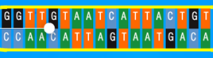 ה- DNA קובע את תכונות התא ואת תפקודו 
(וכך גם את תכונות היצור כולו) 
דרך קביעת סוג החלבונים הנוצרים בתא
DNA
חלבון
החלבונים הנוצרים הם אנזימים, תעלות, קולטנים ועוד
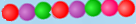 תפקוד החלבונים קובע את תכונות התא ואת התהליכים המתרחשים בו
תכונה
בשיעור זה נלמד על מוטציות – שינויים ב-DNA, שעלולים לגרום לשינוי בחלבונים, ועקב כך לשינוי בתכונות.
2
שאלה 1: הקשר בין ה- DNA לתכונות
שאלה 1:
סדרו את המשפטים הבאים בתוך הסכֵמה, על פי סדר התרחשותם:
   1. על פי המידע הזה נוצר בתאי קשתית העיניים חלבון, שהוא אנזים שמזרז את תהליך   
       יצירת המלנין (חומר צבע=פיגמנט בצבע חום);
   2. בתאי הקשתית נוצר מלנין, ולכן הקשתית נראית חומה - משמע, לאדם יש עיניים חומות;
   3. ב-DNA מצוי מידע הקובע את צבע העיניים;
DNA
חלבון
תכונה
3
תשובה
שאלה 1:
סדרו את המשפטים הבאים בתוך הסכֵמה, על פי סדר התרחשותם:
   1. על פי המידע הזה נוצר בתאי קשתית העיניים חלבון, שהוא אנזים שמזרז את תהליך 
       יצירת המלנין (חומר בצבע חום);
   2. בתאי הקשתית נוצר מלנין, ולכן הקשתית נראית חומה - משמע, לאדם יש עיניים חומות;
   3. ב-DNA מצוי מידע הקובע את צבע העיניים;
ב-DNA  מצוי מידע הקובע את צבע העיניים
DNA
חלבון
תכונה
על פי המידע הזה נוצר בתאי קשתית העיניים חלבון 
שהוא אנזים שמזרז את תהליך יצירת המלנין (חומר בצבע חום)
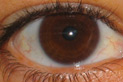 בתאי הקשתית נוצר מלנין, ולכן הקשתית נראית 
       חומה - משמע, לאדם יש עיניים חומות
4
שינוי ב-DNA (מוטציה) עלול לגרום לשינוי בחלבונים שגורם למחלה
בשיעור זה נלמד על מוטציות – שינויים ברצף הבסיסים ב-DNA, שעלולים לגרום לשינוי בחלבונים, ועקב כך לשינוי בתכונות, שלעתים מתבטא במחלות.
שינוי ב-DNA (מוטציה)
היווצרות של חלבון בלתי תקין גורמת לשיבוש בתהליכים בתאים
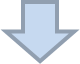 מחלה (תכונה פגומה)
5
הקשר בין ה-DNA לתכונות – סימולציה
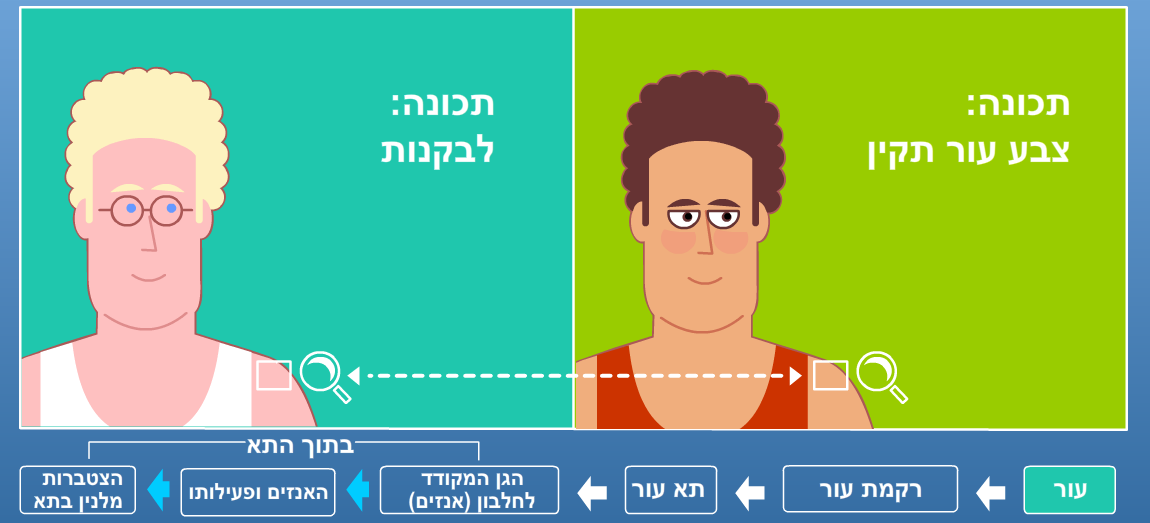 בסימולציה מתואר הקשר בין הגן המקודד לאנזים המייצר מלנין ובין תכונת צבע העור.
ליקוי בגן (מוטציה) עלול לגרום ללבקנות.
6
שאלה 2: הקשר בין מוטציות ב-DNA  למחלות
שאלה 2:
התאימו בין הגן לחלבון ולמחלה (תכונה) המתקשרים אליו בעזרת מתיחת קווים:
מחלת פנילקטונוריה המתבטאת בפיגור שכלי
מחלת הפביזם ((G6PD
(מקור שם המחלה בשם הלטיני של צמח הפוּל)
דממת (המופיליה)
אנמיה חרמשית הגורמת לאספקת חמצן לקויה לתאים
7
תשובה
שאלה 2:
התאימו בין הגן לחלבון ולמחלה (תכונה) המתקשרים אליו בעזרת מתיחת קווים:
מחלת פנילקטונוריה המתבטאת בפיגור שכלי
מחלת הפביזם ((G6PD
(מקור שם המחלה בשם הלטיני של צמח הפוּל)
דממת (המופיליה)
אנמיה חרמשית הגורמת לאספקת חמצן לקויה לתאים
8
סוגי המוטציות
נהוג לחלק את המוטציות לשתי קבוצות: נקודתיות וכרומוזומליות:
במוטציות כרומוזומליות 
חלים שינויים בקטע DNA המכיל 
כמה (לעתים מספר רב מאוד) בסיסים
או שיש שינוי במספר מולקולות 
ה-DNA, כלומר במספר הכרומוזומים*.

בדרך כלל אפשר להבחין במוטציות כרומוזומליות בתצפית מיקרוסקופית.
במוטציה נקודתיות
חל שינוי בבסיס אחד ב-DNA.




אי אפשר להבחין במוטציות נקודתיות בתצפית מיקרוסקופית.
*הדוגמה הידועה ביותר למוטציה זו היא 
תסמונת דאון, ובכך נעסוק במצגת מיוזה בנושא: ליקויים בחלוקת המיוזה
9
תזכורת: הכרומוזום מורכב ממולקולת DNA
זכרו: 
כפי שלמדנו, כל כרומוזום מורכב ממולקולת DNA ארוכה, שבה נמצאים הגנים.
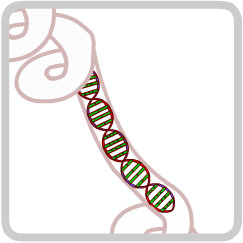 10
10
סוגי מוטציות כרומוזומליות
סוגי מוטציות כרומוזומליות*
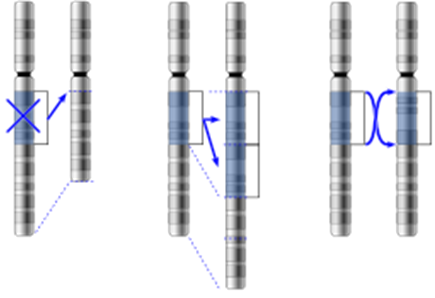 היפוך
קטע מן הכרומוזום נחתך והתחבר הפוך
חֶסֶר
קטע מן הכרומוזום חסר
הכפלה
קטע מן הכרומוזום מופיע פעמיים
YassineMrabet. Wikimedia commons
* אין חובה לזכור את סוגי המוטציות הכרומוזומליות
11
סוגי מוטציות כרומוזומליות – המשך
מעבר מקטע מכרומוזום אחד לכרומוזום אחר:
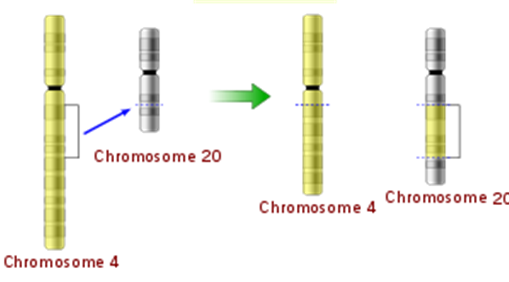 החלפת מקטעים בין כרומוזומים שונים:
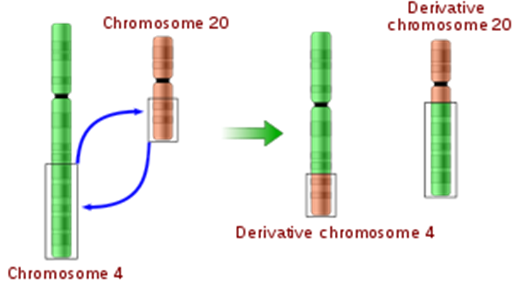 או בקצהו
* אין חובה לזכור את סוגי המוטציות הכרומוזומליות
YassineMrabet. Wikimedia commons
12
מוטציות כרומוזומליות
בתמונה נראים הכרומוזומים של אדם שיש לו מוטציה באחד מצמד הכרומוזומים מס' 14. 
אפשר לראות שלכרומוזום השמאלי נוספה חתיכה והוא נעשה ארוך יותר.
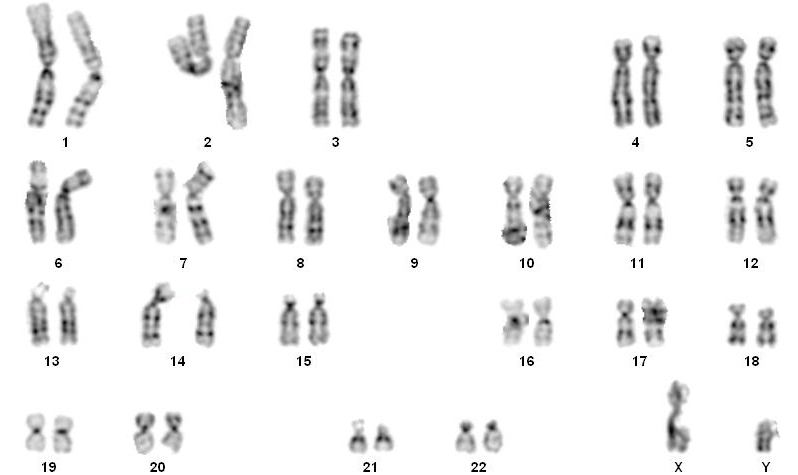 Ronit Zamir©
13
תסמונת יללת החתול נובעת ממוטציית חסר - הרחבה
תסמונת הנובעת מחסר בחלק העליון של 
כרומוזום מספר 5. שם התסמונת נובע מן 
הבכי האופייני לתינוקות הסובלים תסמונת זו, 
אשר מזכיר יללת חתול.
הילדים סובלים מפיגור שכלי ומבעיות נוספות.
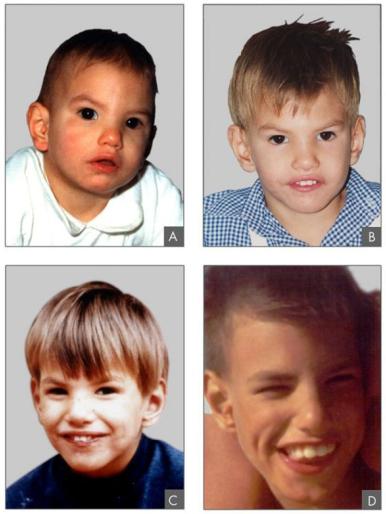 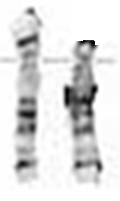 חסר בכרומוזום מס' 5
זוג כרומוזומים הומולוגיים מס' 5
Paola Cerruti Mainardi. Cri du Chat syndrome. Orphanet Journal of Rare DiseasesCerruti Mainardi Orphanet Journal of Rare Diseases 2006 1:33  http://www.ojrd.com/content/1/1/33
14
סוגי המוטציות הנקודתיות
15
15
השפעות אפשריות של מוטציה נקודתית של החלפת בסיס על החלבון
השינוי 
הנגרם 
בחלבון:
* או ארוך מן הרגיל, במקרה שקודון הפסקת קריאה התחלף לקודון המקדד לחומצה אמינית
16
16
השפעות אפשריות של מוטציה נקודתית של הוספת/החסרת בסיס על החלבון
כל הקודונים השתנו
הבסיס 
שנוסף
השינוי 
הנגרם 
בחלבון:
17
17
שאלה 3: קביעת רצף החומצות האמיניות בחלבון לפי רצף הבסיסים ב-DNA
שאלה 3:
לפניכם רצף הבסיסים בקטע כלשהו באחד מגדילי ה-DNA.
א. רשמו את רצף הבסיסים ב-mRNA שייבנה על גבי גדיל ה-DNA.

גדיל א' של ה-DNA            C   A    T   G   A   T   A   T   A   C   C   T                                                     
RNA   

רצף החומצות האמיניות בחלבון 




ב. מהו רצף החומצות האמיניות במקטע החלבון 
שייווצר מתרגום מולקולת mRNA זו?
היעזרו בטבלת הקוד הגנטי (החלקית) המצורפת
18
18
תשובה
שאלה 3:
לפניכם רצף הבסיסים בקטע כלשהו באחד מגדילי ה-DNA.
א. רשמו את רצף הבסיסים ב-mRNA שייבנה על גבי גדיל ה-DNA.

גדיל א' של ה-DNA            C   A    T   G   A   T   A   T   A   C   C   T                                                     
 G   U   A   C   U   A   U   A  U   G   G   A                                   RNA   

רצף החומצות האמיניות בחלבון 




ב. מהו רצף החומצות האמיניות במקטע החלבון 
שייווצר מתרגום מולקולת mRNA זו?
היעזרו בטבלת הקוד הגנטי (החלקית) המצורפת
ולין
גליצין
לאוצין
טירוזין
19
19
שאלה 4 : יצירת "מוטציה נקודתית" של החלפת בסיס
שאלה 4:
צרו את ה"מוטציה" הבאה: 
החליפו את הבסיס הראשון משמאל ב-DNA מ-C ל-G. 
ציינו את: סוג המוטציה ואת השינוי שחל ברצף החומצות האמיניות



גדיל ה-DNA                      C   A    T   G   A   T   A   T   A   C   C   T                                                     
 RNA


רצף החומצות האמיניות בחלבון
20
20
תשובה
שאלה 4:
צרו את ה"מוטציה" הבאה: 
החליפו את הבסיס הראשון משמאל ב-DNA מ-C ל-G. 
ציינו את סוג המוטציה ואת השינוי שחל ברצף החומצות האמיניות



גדיל ה-DNA                      G   A    T   G   A   T   A   T   A   C   C   T                                                     
 RNA                                      C  U    A   C   U   A   U   A   U   G  G   A                



רצף החומצות האמיניות בחלבון 

זו מוטציה נקודתית מסוג של החלפת בסיס.
ולין
לאוצין
גליצין
לאוצין
טירוזין
21
21
שאלה 5 : יצירת "מוטציה נקודתית" של שינוי בסיס
שאלה 5:
צרו את ה"מוטציה" הבאה: 
הוסיפו את הבסיס G בין הבסיס ה-7 לבסיס ה-8 משמאל.
ציינו את: סוג המוטציה ואת השינוי שחל ברצף החומצות האמיניות

גדיל ה-DNA גדיל א' של ה-DNA            T  C   A    T   G   A   T    A   T   A   C    C   RNA

רצף החומצות האמיניות בחלבון
22
22
תשובה
שאלה 5:
צרו את ה"מוטציה" הבאה: 
הוסיפו את הבסיס G בין הבסיס ה-7 לבסיס ה-8 משמאל.
ציינו את: סוג המוטציה ואת השינוי שחל ברצף החומצות האמיניות

גדיל ה-DNA גדיל א' של ה-DNA        T   C   A    T   G   A   T    A   G   T   A   C    C                                                  
 G   U    A   C   U   A   U   C   A   U   G   G                                                    RNA

רצף החומצות האמיניות בחלבון 


זו מוטציה נקודתית מסוג של הוספת בסיס
ולין
גליצין
טריפטופאן
לאוצין
טירוזין
סרין
23
הגורמים למוטציות
מקצת המוטציות מתרחשות בספונטניות עקב טעות בתהליך שכפול ה-DNA 
(שילוב של נוקלאוטיד שגוי), אך טעויות אלו נדירות.
גורמים מוטגנים
שכיחות המוטציות (הנקודתיות והכרומוזומליות) עולה פי 100 ויותר מן הרמה 
הספונטנית בהשפעת גורמים סביבתיים הנקראים מוטגנים, ואפשר לחלקם לשתי קבוצות:
ב. חומרים מוטגנים 
דוגמאות: סיבי אסבסט, חומרים שונים המצויים בעשן הסיגריות
א. קרינה בעלת אנרגיה גבוהה   
   הגורמת לשבירת כרומוזומים  
   כגון קרינת רנטגן (קרני X) 
   וקרינה רדיואקטיבית
הרחבה: שימוש בקרני X לצרכים רפואיים ואחרים
קרני X הן בעלות אנרגיה גבוהה, ולכן מסוגלות לחדור דרך רקמות רכות (בשר). הקרניים החודרות דרך הרקמות הרכות פוגעות בלוח צילום וגורמות להשחרתו. 
הקרניים אינן מסוגלות לעבור דרך העצמות, ולכן לוח הצילום מאחורי העצמות נשאר שקוף.
בשל הסיכון בחשיפה לקרני X (הגורמת למוטציות) משתמשים בהן שימוש מבוקר ומוגבל.
טכניקת צילום הרנטגן התגלתה בידי הפיזיקאי הגרמני וילהלם רנטגן. בשנת 1901 זכה רנטגן בפרס נובל לפיזיקה על תגליתו זו.
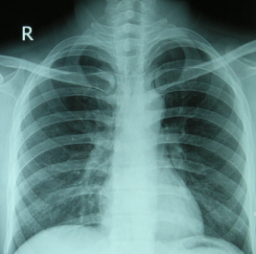 Doctoroftcm (Wikimedia commons)
24
דוגמאות למוטגנים
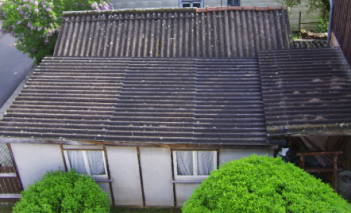 בעבר נהגו לבנות גגות מאסבסט עד שהוכח שהאסבסט הוא חומר מוטגני
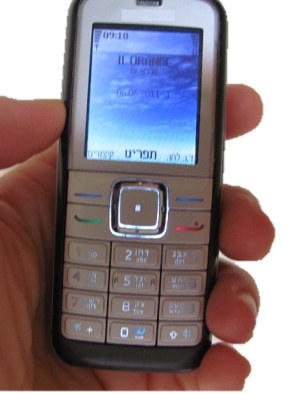 Mewtu. Wikimedia commons
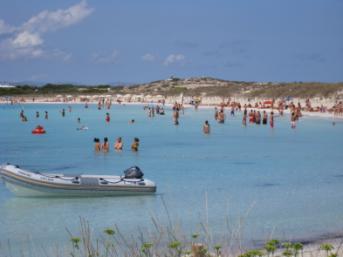 אורה בר
עם הזמן הולכות ומצטברות עדויות על הקשר שבין הקרינה הנפלטת ממכשירי טלפון סלולריים ובין מוטציות העלולות לגרום לסרטן
אורה בר
קרני UV, הכלולות בקרני השמש, עלולות לגרום למוטציות. שיזוף מוגזם בלא הגנה הוא מסוכן!
25
עשן הסיגריות מכיל חומרים מוטגנים
כ-60 חומרים המצויים בעשן הסיגריות הם חומרים הגורמים לסרטן דרך גרימת מוטציות.
שיעור התמותה מסרטן הריאה בקרב מעשנים גדול פי עשרה ויותר מאשר אצל לא-מעשנים.
נוסף על סרטן הריאה, אורבת למעשנים סכנה מוגברת לחלות בסרטן הפה, הגרון והוושט.
על פי דיווחי ארגון הבריאות העולמי, בשנת 2004 מתו 5.4 מיליון אנשים בעולם מנזקי העישון.
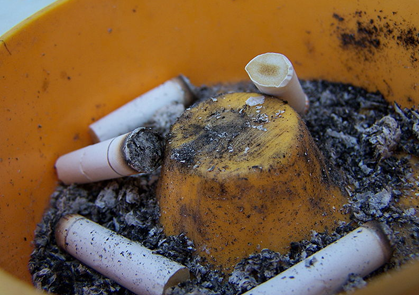 Opa (Wikimedia commons)©
26
הרחבה
מערכות לתיקון נזקים ב-DNA
יש בתאים מערכות של אנזימים הפועלות 
לתיקון מוטציות. האנזימים "משוטטים" על
ה-DNA, (ראו הדמיה בתמונה שמשמאל)
מאתרים מוטציות, מסירים את החלק הניזוק
ומשלימים אותו. ידועים כ-150 אנזימי תיקון 
כאלה. ואולם יעילות התיקון אינה מלאה,
ויש מוטציות שאינן מתוקנות. 








מוטציות עלולות לגרום לסרטן
אם המוטציות הן בגנים המעורבים בתהליך חלוקת התא או בגנים המקודדים לאנזימי התיקון, עלול להיגרם סרטן. אחד הידועים ביותר הוא הגן הקרוי P53, הממלא תפקיד בבקרה של חלוקת התא. מסתבר שאחד הגורמים העיקריים למחלת הסרטן בבני אדם הוא מוטציה בגן המקודד לאנזים P53.
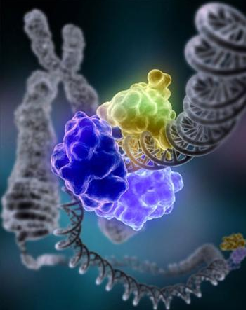 אנזים תיקון 
(בצבע כחול וצהוב)
DNA
Biomedical Beat National Institute of
 General Medical Science (NIGMS) Cool Image Gallery
27
מוטציות – טוב או רע?
רוב רובן של המוטציות גורמות לנזק
אפשר לדמות יצור כלשהו למכונה מורכבת שיש בה גלגלי שיניים מרובים ושונים. 
הסיכוי ששינוי אקראי (=מוטציה) שיחול באחד מגלגלי השיניים יגרום לשיפור המכונה
הוא אפסי.
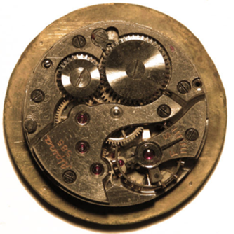 ואולם לעתים נדירות ביותר מתרחשת מוטציה המשפרת את התאמת היצור לסביבתו.

הקשר בין מוטציות לאבולוציה
תהליך המוטציה גורם לשונות גנטית* בין האורגניזמים. בלא שונות זו לא הייתה יכולה 
לחול אבולוציה. עקב תהליך הברירה הטבעית, מתרבים הפרטים המותאמים יותר לסביבה, וכך האוכלוסיות משתנות.
(מלבד המוטציות יש עוד שני גורמים לשונות שעסקנו בהם  במצגת "תהליך המיוזה" והם: ההפרדה הבלתי תלויה בין הכרומוזומים והשיחלוף.
Darnok at morguefile.com
28
שאלה 6
שאלה 6:
המשפטים הבאים קשורים לגורמים מוטגנים ולהשפעותיהם. מיינו אותם לשתי קבוצות 
ונמקו את הקריטריון למיון.

א. אצל אנשים ששרדו באסון הכור הגרעיני בצ'רנוביל, שהתרחש בשנת 1986, עלתה 
    שכיחות מקרי הסרטן.

ב. בעת צילום רנטגן מכסים את אברי הגוף שאינם מצולמים בסינר עופרת, המונע את 
   מעבר  הקרניים. כמו כן, יש להימנע מביצוע צילומי רנטגן בזמן היריון.

ג. גז חרדל הוא אחד החומרים שהשתמשו בהם בלוחמה כימית. חשיפה לגז גורמת כוויות 
   חמורות ומוות. נוסף על ההשפעות המידיות, אנשים ששרדו את התקפת גז, הם בעלי סיכוי   
   גבוה לחלות בסרטן בהמשך חייהם.
29
תשובה
שאלה 6:
המשפטים הבאים קשורים לגורמים מוטגנים ולהשפעותיהם. מיינו אותם לשתי קבוצות 
ונמקו את הקריטריון למיון.

א. אצל אנשים ששרדו באסון הכור הגרעיני בצ'רנוביל שהתרחש בשנת 1986, עלתה 
    שכיחות מקרי הסרטן.

ב. בעת צילום רנטגן מכסים את אברי הגוף שאינם מצולמים בסינר עופרת, המונע את 
   מעבר  הקרניים. כמו כן, יש להימנע מביצוע צילומי רנטגן בזמן היריון.

ג. גז חרדל הוא אחד החומרים שהשתמשו בהם בלוחמה כימית. חשיפה לגז גורמת כוויות 
   חמורות ומוות. נוסף על ההשפעות המידיות, אנשים ששרדו בהתקפת גז הם בעלי סיכוי   
   גבוה לחלות בסרטן בהמשך חייהם.
תשובה:
משפטים א' ו-ב' עוסקים בקרינה (רדיואקטיבית וקרינת רנטגן) הגורמת למוטציות.
משפט ג' עוסק בחומר מוטגני.
בכל המקרים המוטציות עלולות לגרום לסרטן.
30
שאלה 7
שאלה 7: בגרות תשס"ט
תארו דרך אחת שבה מוטציה מסוג החלפת בסיס אחד באחר עשויה לגרום לשינוי באורך  שרשרת החומצות האמיניות.
31
תשובה
שאלה 7: בגרות תשס"ט
תארו דרך אחת שבה מוטציה מסוג החלפת בסיס אחד באחר עשויה לגרום לשינוי באורך  שרשרת החומצות האמיניות.
תשובה:
חלבון קצר מן הרגיל יתקבל במקרה ששינוי הבסיס גרם לשינוי הקודון שבו הבסיס נכלל, מקודון המקדד לחומצה אמינית, לקודון המורה על הפסקת תרגום.
ואם השינוי הוא הפוך: מקודון המורה על הפסקת תרגום לקודון המקדד לחומצה אמינית, יתקבל חלבון ארוך מן הרגיל.
32
שאלה 8
שאלה 8:
לא כל מוטציה נקודתית מסוג של החלפת בסיס גורמת לשינוי בחלבון. ציינו שתי סיבות אפשריות לכך.
33
תשובה
שאלה 8:
לא כל מוטציה נקודתית מסוג של החלפת בסיס גורמת לשינוי בחלבון. ציינו שתי סיבות אפשריות לכך.
תשובה:
לא יחול שינוי בחלבון במקרים הבאים:
א. המוטציה גרמה לשינוי הקודון, אולם הקודון החדש מקודד לאותה חומצה אמינית.
ב. המוטציה הייתה באינטרון, שמוסר ממילא בתהליך השחבור ואינו עובר תרגום.
34
שאלה 9
שאלה 9:
מחלת סיסטיק פיברוזיס (CF) היא מחלה גנטית שהגורם לה הוא חלבון פגום המתפקד 
כתעלה בתאי האפיתל בדרכי הנשימה ובתאים נוספים. 
אצל שני חולים במחלת CF אותרה מוטציה נקודתית בגן המקודד לחלבון, שגרמה 
להחלפת חומצה אמינית אחת בחלבון, אך מיקום המוטציה בגן שונה אצל שני החולים. 
בין שני החולים יש הבדל בחומרת המחלה: אצל חולה אחד המחלה חמורה ואצל האחר קלה יותר.
שערו מה הגורם לשוני בחומרת המחלה.
35
תשובה: מיקום המוטציה קובע את מידת ההשפעה על פעילות החלבון
שאלה 9:
מחלת סיסטיק פיברוזיס (CF) היא מחלה גנטית שהגורם לה הוא חלבון פגום המתפקד 
כתעלה בתאי האפיתל בדרכי הנשימה ובתאים נוספים. 
אצל שני חולים במחלת CF אותרה מוטציה נקודתית בגן המקודד לחלבון, שגרמה 
להחלפת חומצה אמינית אחת בחלבון, אך מיקום המוטציה בגן שונה אצל שני החולים. 
בין שני החולים יש הבדל בחומרת המחלה: אצל חולה אחד המחלה חמורה ואצל האחר קלה יותר.
שערו מה הגורם לשוני בחומרת המחלה.
תשובה:
אם החומצה האמינית שהתחלפה עקב המוטציה היא באתר הפעיל של החלבון, יש סיכוי רב יותר שפעילות החלבון תיפגע ודרגת החומרה של המחלה תהיה גדולה יותר. אם החומצה האמינית אינה באתר הפעיל ואינה משפיעה על מבנהו המרחבי, ייתכן שפעילות החלבון תיפגע במידה מועטה בלבד.
36
שאלה 10
שאלה 10:
למוטציה של הוספת בסיס או החסרתו עלולות להיות השפעות חמורות יותר ממוטציה 
של החלפת בסיס אחד באחר. הסבירו על מה מבוסס טיעון זה?
37
תשובה
שאלה 10:
למוטציה של הוספת בסיס או החסרתו עלולות להיות השפעות חמורות יותר ממוטציה
של החלפת בסיס אחד באחר. הסבירו על מה מבוסס טיעון זה?
תשובה:
מוטציה של הוספת בסיס או החסרתו גורמת לשינוי מסגרת הקריאה, כלומר לשינוי כל הקודונים מנקודת המוטציה ואילך. לכן רצף החומצות האמיניות בחלבון משתנה לחלוטין מנקודת המוטציה. בשל השינוי הגדול, גדל הסיכוי שהחלבון הנוצר לא יהיה פעיל.
לעומת זאת, לעתים, למוטציה של החלפת בסיס אין השפעה על החלבון (במקרה שנוצר קודון המקודד לאותה חומצה אמינית), ולעתים חומצה אמינית אחת משתנה, אך לא תמיד חלה פגיעה רבה בתפקוד החלבון (תלוי אם השינוי השפיע על האתר הפעיל של החלבון).
38
שאלה 11
שאלה 11:
מוטציות עשויות להתרחש הן בתאי הגוף הן בתאי הרבייה (תאי המין). מהו ההבדל בהשפעותיהן של המוטציות בכל אחד משני סוגי תאים אלו?
39
תשובה: מוטציות בתאי המין עשויות להתבטא בדורות הבאים
שאלה 11:
מוטציות עשויות להתרחש הן בתאי הגוף הן בתאי הרבייה (תאי המין). מהו ההבדל בהשפעותיהן של המוטציות בכל אחד משני סוגי תאים אלו?
תשובה:
מוטציות בתאי הגוף משפיעות השפעה מקומית על התאים שאירעה בהם המוטציה ועל התאים שנוצרו מהתחלקות תאים אלו.
ואילו מוטציות בתאי הרבייה יהיו בזיגוטה ובכל תאי העובר.
40
שאלה 12: מתי מוטציה תשפיע יותר - בשכפול או בתעתוק?
שאלה 12:
שגיאות בתעתוק מתרחשות בשכיחות גבוהה הרבה יותר משגיאות בשכפול ה-DNA. 
שערו מדוע אורגניזם יכול לשאת שכיחות גבוהה של שגיאות בתעתוק, אך אינו יכול 
לשאת שכיחות גבוהה של שגיאות בשכפול?
41
תשובה
שאלה 12:
שגיאות בתעתוק מתרחשות בשכיחות גבוהה הרבה יותר משגיאות בשכפול ה-DNA. 
שערו מדוע אורגניזם יכול לשאת שכיחות גבוהה של שגיאות בתעתוק, אך אינו יכול 
לשאת שכיחות גבוהה של שגיאות בשכפול?
תשובה:
שגיאה בתעתוק עלולה לגרום ליצירת חלבון פגום, אך החלבון מתקיים בתא לפרק זמן מוגבל ומתפרק, ולכן הנזק יהיה זמני. לעומת זאת, טעות בשכפול תגרום למוטציה שאינה נעלמת אלא תתקיים במהלך כל חיי התא ובתאים הנוצרים מהתחלקות תא זה, לכן הנזק גדול בהרבה.
42
שאלה 13: מתי מוטציה תשפיע יותר - בשכפול או בתעתוק?
שאלה 13: בגרות תשס"ח
במהלך ההיווצרות של תאי מין התרחשה שגיאה.
באיזה מן המקרים סביר יותר שהשגיאה תשפיע על הדורות הבאים – כאשר השגיאה 
היא שגיאה בשכפול או כאשר היא שגיאה בתעתוק? נמקו.
43
תשובה
שאלה 13: בגרות תשס"ח
במהלך ההיווצרות של תאי מין התרחשה שגיאה.
באיזה מן המקרים סביר יותר שהשגיאה תשפיע על הדורות הבאים – כאשר השגיאה 
היא שגיאה בשכפול או כאשר היא שגיאה בתעתוק? נמקו.
תשובה:
כאשר השגיאה היא בשכפול, תיווצר מוטציה ב-DNA שתעבור לזיגוטה (הביצית המופרית), ובהמשך לכל תאי העובר. (תאי העובר נוצרים בסדרת חלוקות מיטוזה והם זהים לזיגוטה מבחינת המטען הגנטי).
כאשר השגיאה היא בתעתוק,  ייווצרו זמנית חלבונים פגומים שיתפרקו לאחר זמן מה, ולכן ייתכן שלא ייגרם נזק לעובר, או שהנזק שייגרם יהיה זמני וקטן יותר.
44
שאלה 14
שאלה 14: מעובד מבחינת בגרות
בעקבות השפעת מוטגן, הוחלף בסיס יחיד באחד משני הגדילים של ה-DNA, 
כמתואר בתרשים.
א. האם לאחר שכפול הכרומוזום תישאר המוטציה בשתי הכרומטידות?
    "שכפלו" את הכרומוזום.














ב. המוטציה שתוארה בסעיף א' התרחשה בגן האחראי לסינתזת חלבון חיוני.
    למרות המוטציה, נוצר בתאי הבת חלבון תקין לחלוטין, הציעו הסבר לכך.
אחרי היווצרות המוטציה
לפני היווצרות המוטציה
AGCTA
AGATA
TCTAT
TCTAT
A הוחלף ב-
45
תשובה
שאלה 14: מעובד מבחינת בגרות
בעקבות השפעת מוטגן הוחלף בסיס יחיד באחד משני הגדילים של ה-DNA, כמתואר בתרשים.
א. האם לאחר שכפול הכרומוזום תישאר המוטציה בשתי הכרומטידות?














ב. המוטציה שתוארה בסעיף א' התרחשה בגן האחראי לסינתזת חלבון חיוני.
למרות המוטציה, נוצר בתאי הבת חלבון תקין לחלוטין, הציעו הסבר לכך.
הקודון שהבסיס שהשתנה כלול בו, התחלף לקודון הקובע את אותה החומצה האמינית, 
ולכן לא חל שינוי בחלבון.
אחרי היווצרות המוטציה
לפני היווצרות המוטציה
AGATA
AGCTA
AGATA
TCTAT
TCTAT
TCTAT
A הוחלף ב-
TCGAT
AGCTA
המוטציה תישאר בכרומטידה הימנית
46
שאלה 15: אנמיה חרמשית
שאלה 15:
אצל חולי אנמיה חרמשית נוצר המוגלובין בלתי תקין, שבאחד ממרכיביו (שרשרת  β), התחלפה החומצה האמינית גלוטמית בחומצה האמינית ולין.
שערו איזה סוג מוטציה גרם לליקוי זה?
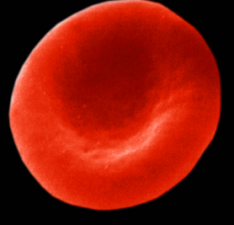 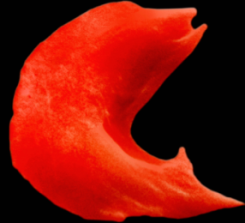 VISUAL/SCIENCE PHOTO LIBRARY/ DR. STANLEY FLEGLER, VISUALS UNLIMITED
47
תשובה
שאלה 15:
אצל חולי אנמיה חרמשית נוצר המוגלובין בלתי תקין, שבאחד ממרכיביו (שרשרת בטא), התחלפה החומצה האמינית גלוטמית בחומצה האמינית ולין.
שערו איזה סוג מוטציה גרם לליקוי זה?
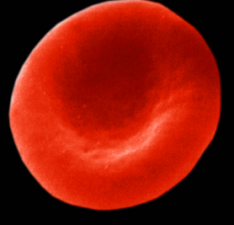 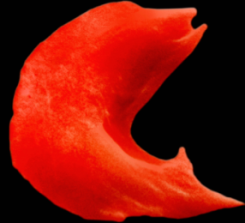 VISUAL/SCIENCE PHOTO LIBRARY/ DR. STANLEY FLEGLER, VISUALS UNLIMITED
תשובה:
מוטציה נקודתית של החלפת בסיס. הקודון שבו נכלל הבסיס שהוחלף, מקדד לחומצה האמינית ולין במקום לחומצה גלוטמית.
48
שאלה 16: אנמיה חרמשית – היבטי המחלה ברמות הארגון השונות (שאלת הרחבה*)
שאלה 16:
השינוי בחומצה אמינית אחת גורם לשינוי המבנה המרחבי של ההמוגלובין, 
דבר הגורם לפגיעה בקשירת החמצן  ולשינוי צורת תאי הדם האדומים לצורת חרמש. 
התאים החרמשיים אינם גמישים כמו התאים התקינים ואינם יכולים "להידחק" לנימי הדם. 
עיוות צורת תאי הדם האדומים גורם להידבקותם אלו לאלו וליצירת צברים הסותמים את
כלי הדם ומקשים על אספקת הדם לרקמות. החולים סובלים מחולשה ומעוד בעיות קשות. 
המחלה נפוצה יחסית באפריקה ובמזרח אסיה, בעיקר באזורים נגועי מלריה. הסיבה לכך 
היא, שהמבנה המעוות של תא דם אדום חולה, מקשה על טפיל הפלסמודיום (גורם המחלה) 
לחדור לתאי הדם האדומים, ולמעשה מקנה לחולה עמידות בפני מחלת המלריה. 


המידע הנתון בשאלה קשור לכמה רמות ארגון: רמת המולקולות, רמת התא, רמת הרקמות והאיברים, רמת האורגניזם, רמת האוכלוסייה.
ציינו מתחת למשפטים או חלקי המשפטים באיזו רמת ארגון הם עוסקים.
* זו אינה שאלה אופיינית לשאלות בחינת הבגרות. מטרתה היא קישור לרעיון מרכזי בביולוגיה:
ארגון ברמות ארגון שונות.
49
תשובה
שאלה 16:
הרמה המולקולרית:
השינוי בחומצה האמינית אחת גורם לשינוי המבנה המרחבי של ההמוגלובין, דבר הגורם
לפגיעה בקשירת החמצן, 
רמת התא:
שינוי צורת תאי הדם האדומים לצורת חרמש. התאים החרמשיים אינם גמישים כמו התאים התקינים 
רמת הרקמות ורמת האברים:
אינם יכולים "להידחק" לנימי הדם. עיוות  צורת תאי הדם האדומים גורם להידבקותם אלו לאלו וליצירת צברים הסותמים את כלי הדם ומקשים על אספקת הדם לרקמות. 
רמת האורגניזם:
החולים סובלים מחולשה ומעוד בעיות קשות. 
רמת האוכלוסייה:
המחלה נפוצה יחסית באפריקה ובמזרח אסיה, בעיקר באזורים נגועי מלריה. 
רמת התא (דוגמה נוספת):
הסיבה לכך היא, שהמבנה המעוות של תא דם אדום חולה, מקשה על טפיל הפלסמודיום לחדור לתאי הדם האדומים 
רמת האורגניזם:
ולמעשה מקנה לחולה עמידות למחלת המלריה.
50
מולקולות
בעקבות מוטציה נקודתית, נוצר אצל חולי האנמיה החרמשית המוגלובין בלתי תקין שבאחד ממרכיביו (שרשרת בטא), התחלפה החומצה האמינית גלוטמית בחומצה האמינית ולין. השפעות השינוי: שינוי המבנה המרחבי של ההמוגלובין                       והפיכתו לבלתי מסיס במים, ירידה בכושר קשירת חמצן.
סיכום: אנמיה חרמשית – היבטי המחלה ברמות הארגון השונות
מולקולות
שינוי צורת תאי הדם האדומים לצורת חרמש. התאים החרמשיים אינם גמישים כמו התאים התקינים, אינם יכולים ל"הידחק" לנימי הדם.
המבנה המעוות של תא דם אדום חולה מקשה על טפיל הפלסמודיום לחדור לתאי הדם האדומים.
בתאי הגוף:                        ירידה בקצב הנשימה התאית עקב ירידה באספקת החמצן, מחסור באנרגיה זמינה ATP )).
תא
עיוות צורת תאי הדם האדומים גורם להידבקותם אלו לאלו וליצירת צברים הסותמים את כלי הדם ומקשים על אספקת הדם לרקמות.
רקמות ואברים
אורגניזם
החולים סובלים מחולשה ומעוד בעיות קשות.
עמידות רבה יותר למחלת המלריה
אוכלוסיות
המחלה נפוצה יותר  באפריקה ובמזרח אסיה, בעיקר באזורים נגועי מלריה.
51
מוטציות: סיכום
המוטציות הן שינוי ברצף הבסיסים ב-DNA הנוצר מטעויות בשכפול, ובעיקר מפעולת
   מוטגנים (חומרים כימיים וסוגי קרינה ייחודיים).

  בין המוטציות אפשר להבחין במוטציות נקודתיות וכרומוזומליות.

  מוטציות נקודתיות מסוג החלפת בסיס יכולות להתבטא בשינוי חומצה אמינית אחת   
   בחלבון, או שינוי באורכו, או שאינן מתבטאות בחלבון.

 מוטציה נקודתית מסוג הוספת בסיס או החסרתו גורמת לשינוי רצף החומצות האמיניות  
  מנקודת המוטציה ואילך.
52
מוטציות: המשך סיכום
מוטציות בתאי הגוף עשויות להתבטא מקומית בתאים שהן נוצרו בהם ובתאים הנוצרים מהם,
  ואילו מוטציות בתאי המין עשויות להתבטא בדורות הבאים

 טעויות בתעתוק עשויות לגרום ליצירה זמנית בלבד של חלבונים פגומים, שלא כמו טעויות 
  בשכפול הגורמות למוטציות קבועות וליצירת חלבונים פגומים דרך קבע

 רוב המוטציות מזיקות לתפקוד התא או האורגניזם השלם.

 לעתים רחוקות נוצרות מוטציות המשפרות את התאמת האורגניזם לבית הגידול. 
  למוטציות יש חשיבות ראשונה במעלה באבולוציה מכיוון שהן המקור לגיוון בחומר התורשתי.
מונחים (מהסילבוס): מוטציות נקודתיות, מוטגן.
53
שאלות הרחבה: שאלה 17– מחלת מקארדל
שאלה 17: מעובד מבגרות תשס"ח – שאלת אתגר!
פירוק גליקוגן בשריר נעשה על ידי האנזים GP.
במצב מנוחה, האנזיםGP  אינו פעיל. 
עם הפעלת השרירים, אנזים אחר, הנקרא PK , הופך לפעיל, והוא מַפעיל את האנזיםGP )ראו תרשים).











חולים במחלה הנקראת "מחלת מקארדל" מתקשים לתפקד במאמץ, בגלל פגיעה 
בתהליך פירוק הגליקוגן לגלוקוז בשריר.
א. יש כמה גנים שמוטציה בכל אחד מהם עלולה לגרום למחלת מקארדל.
   הסבירו עובדה זו על פי התרשים. 
ב. מדוע החולים במחלה מתקשים לתפקד במאמץ?
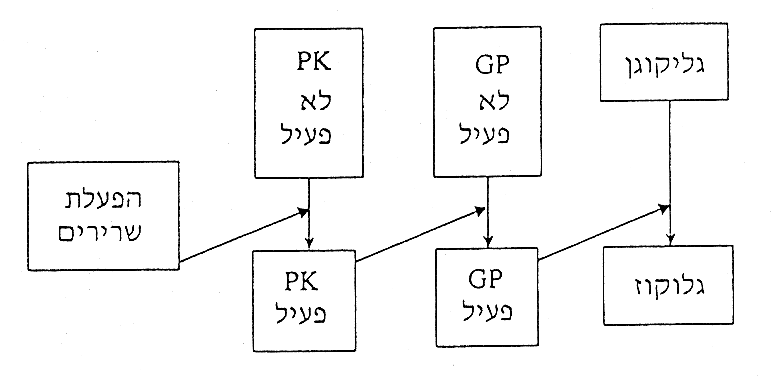 54
תשובה
שאלה 17: מעובד מבגרות תשס"ח

א. יש כמה גנים שהפגיעה בכל אחד מהם עלולה לגרום למחלת מקארדל.
    הסבירו עובדה זו על פי התרשים.
 
ב. מדוע החולים במחלה מתקשים לתפקד במאמץ?
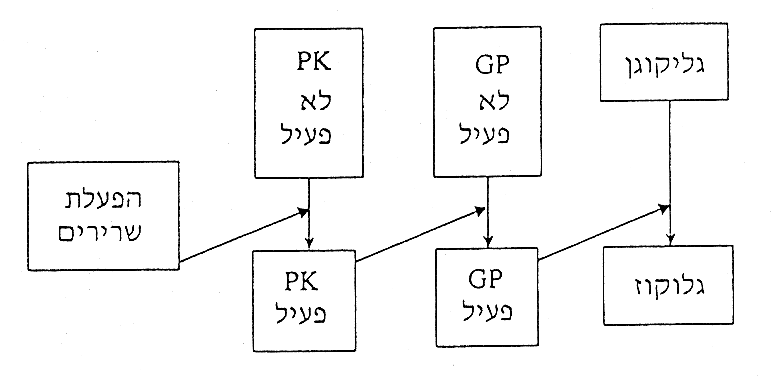 תשובה:
א. מוטציה בגן המקדד לאנזים PK או בגן המקודד לאנזים GP עלולה לגרום למחלה כי האנזים PK גורם  להפעלת האנזים GP, והאנזים GP גורם לפירוק גליקוגן לגלוקוז, המשמש בתור מקור לאנרגיה הנחוצה לפעולת השרירים. אם כתוצאה מהמוטציה אחד משני האנזימים האלה יהיה פגום ולא יתפקד, לא ייווצר גלוקוז ואספקת האנרגיה לשרירים תיפגע.

ב. החולים מתקשים במאמץ בשל מחסור באנרגיה בשרירים. הגלוקוז מתפרק בתהליך 
   הנשימה התאית בתאי השרירים, והאנרגיה (האגורה ב-ATP) מנוצלת להתכווצות 
   השרירים. אצל החולים הגליקוגן אינו מתפרק לגלוקוז ולכן קצב הנשימה התאית יורד.
55
שאלה 18
שאלה 18: מעובד מבגרות תשס"ג
נניח שיש בתא שני מסלולים נפרדים ליצירת שני צבענים (פיגמנטים) שונים מחומר מוצא משותף, כמוצג לפניכם:

     צבען אדום 
                                              חומר מוצא

      צבען כחול
       

א. נניח שההבדל בין האנזים 1X האחראי ליצירת צבען אדום, ובין האנזים 2X האחראי 
    ליצירת צבען כחול, אינו גדול, והוא תוצאה של מוטציה נקודתית.
    מה סביר יותר – שזו מוטציה של הוספה, החסרה או החלפה?  נמקו.

ב. מה יהיה צבעו של תא שאנזים X2 שבו אינו מתפקד עקב מוטציה שאירעה בגן 
    המקודד לו?
אנזים X1
אנזים X2
56
תשובה
שאלה 18: מעובד מבגרות תשס"ג
 נניח שיש בתא שני מסלולים נפרדים ליצירת שני צבענים (פיגמנטים) שונים מחומר מוצא משותף, כמוצג לפניכם:

     צבען אדום 
                                              חומר מוצא

      צבען כחול
       

א. נניח שההבדל בין האנזים 1 Xהאחראי ליצירת צבען אדום, ובין האנזים 2 Xהאחראי ליצירת צבען כחול, אינו גדול, והוא תוצאה של מוטציה נקודתית.
מה סביר יותר – שזו מוטציה של הוספה, החסרה או החלפה?  נמקו.
ב. מה יהיה צבעו של תא שאנזים X2 שבו אינו מתפקד עקב מוטציה שאירעה בגן המקודד לו?
אנזים X1
אנזים X2
תשובה:
א. נתון שההבדל בין האנזימים אינו גדול, ולכן סביר יותר להניח שזו הייתה מוטציה של החלפת בסיס שגרמה להחלפת חומצה אמינית אחת, ולא מוטציה של הוספת בסיס או החסרתו, הגורמת לשינוי כל רצף החומצות האמיניות מנקודת המוטציה ואילך.
ב. צבעו של התא יהיה אדום.
57
שאלה 19: מחלת פנילקטונוריה
שאלה 19: מעובד מבגרות תשס"ד
פנילקטונוריה היא מחלה תורשתית הנקבעת על ידי אלל רצסיבי בגן המקודד לאנזים PAH.
האנזיםPAH  הופך את החומצה האמינית פנילאלנין, הנמצאת במזון שאנו אוכלים, לחומצה האמינית טירוזין. באמצעות תהליכים אנזימטיים נוספים, נוצרים מן הטירוזין חומרים שונים בגוף, ביניהם הצבען (פיגמנט) מלנין, המקנה לעור צבע כהה, כמתואר בתרשים שלפניכם:
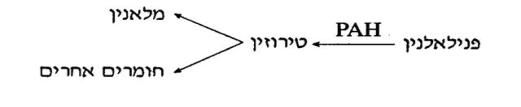 הצטברות של פנילאלנין בגוף גורמת נזקים למערכת העצבים המתפתחת אצל עובָּרים, תינוקות וילדים. בהיעדר אנזיםPAH  פעיל, יש הצטברות של פנילאלנין בגוף. 

בלא טיפול מתאים, ילדים שהאנזים אינו פעיל בגופם מפתחים פנילקטונוריה, המתבטאת בפיגור שכלי ובהתפתחות לקויה. 
הדרך למניעת התפתחות המחלה היא דיאטה נטולת פנילאלנין.
על פי חוק, יצרני המזון מחויבים לציין 
שמוצרים מכילים פנילאלנין 
(לדוגמה: משקאות דיאט).
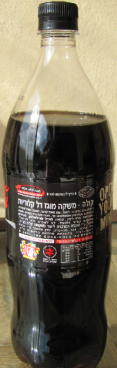 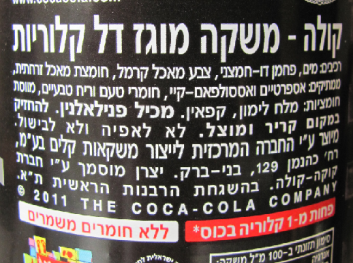 58
שאלה 19: מחלת פנילקטונוריה - המשך
שאלה 19: מעובד מבגרות תשס"ד שאלת אתגר
פנילקטונוריה היא מחלה תורשתית הנקבעת על ידי אלל רצסיבי בגן המקודד לאנזים PAH.
האנזיםPAH  הופך את החומצה האמינית פנילאלנין, הנמצאת במזון שאנו אוכלים, לחומצה האמינית טירוזין. באמצעות תהליכים אנזימטיים נוספים, נוצרים מן הטירוזין חומרים שונים בגוף, ביניהם הצבען (פיגמנט) מלנין, המקנה לעור צבע כהה, כמתואר בתרשים שלפניכם:





א.   לחולים בפנילקטונוריה יש עור בהיר במיוחד. הסבירו מדוע. 
     ב.   לאם הטרוזיגוטית לאלל הקובע פנילקטונוריה נולד תינוק שעורו בהיר במיוחד.
           האם על פי התרשים אפשר להסיק שהעור הבהיר של התינוק מעיד בהכרח 
           שהוא חולה בפנילקטונוריה? נמקו.   

2. כיום מוכרות כ-400 מוטציות שונות בגן המקודד לאנזים PAH, וכולן גורמות 
   (אצל הומוזיגוטים) לפנילקטונוריה. הסבירו כיצד ייתכן שמוטציות שונות בגן המקודד 
   לאנזים, מביאות לאותה התוצאה.
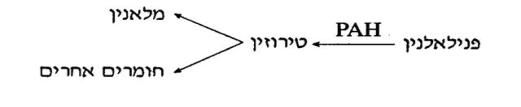 59
תשובה
שאלה 19: בגרות תשס"ד
א.   לחולים בפנילקטונוריה יש עור בהיר במיוחד. הסבירו מדוע. 
     ב.   לאם הטרוזיגוטית לאלל הקובע פנילקטונוריה נולד תינוק שעורו בהיר במיוחד.
           האם על פי התרשים אפשר להסיק שהעור הבהיר של התינוק מעיד בהכרח שהוא   
           חולה בפנילקטונוריה? נמקו.   
כיום מוכרות כ- 400 מוטציות שונות בגן המקודד לאנזים PAH, וכולן גורמות (אצל 
     הומוזיגוטים) לפנילקטונוריה. הסבירו כיצד ייתכן שמוטציות שונות בגן המקודד לאנזים 
     מביאות לאותה התוצאה.
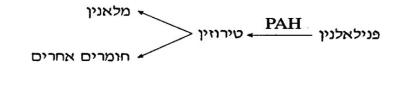 תשובה:
א. יש לחולים עור בהיר במיוחד מכיוון שלא נוצר אצלם טירוזין, שהוא חומר המוצא ליצירת מלנין. המלנין הוא פיגמנט המקנה לעור את צבעו החום.

ב. אי אפשר להסיק בוודאות שהתינוק חולה בפנילקטנוריה. ייתכן שפעילות האנזים ההופך    
    טירוזין למלנין נמוכה אצלו (מסיבה גנטית או אחרת).

2. המוטציות השונות באתרים שונים בגן המקודד לאנזים PAH גורמות לשינויים בחלבון, 
    כלומר באנזים, ולפגיעה בפעילותו המתבטאת במחלה.
60
מחלת פנילקטונוריה
אפשר לבדוק את קיום המחלה בילודים בעזרת בדיקת ריכוז פנילאלנין בדם.
פנילאלנין מצטבר בתאים, ומקצתו יוצא בתהליך דיפוזיה אל הדם. איתור מוקדם של המחלה חשוב ביותר מכיוון שבלא טיפול בדיאטה נטולת פנילאלנין, בתוך זמן קצר יתגלו סימני פיגור, והם בלתי הפיכים.
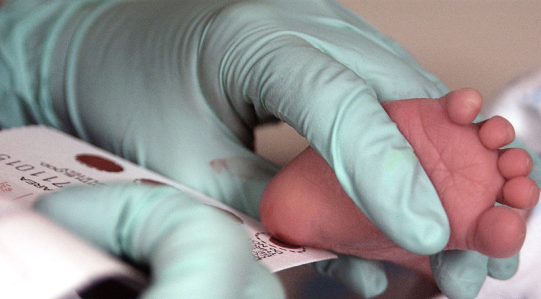 U.S. Air Force photo/Staff Sgt Eric T. Sheler©
61
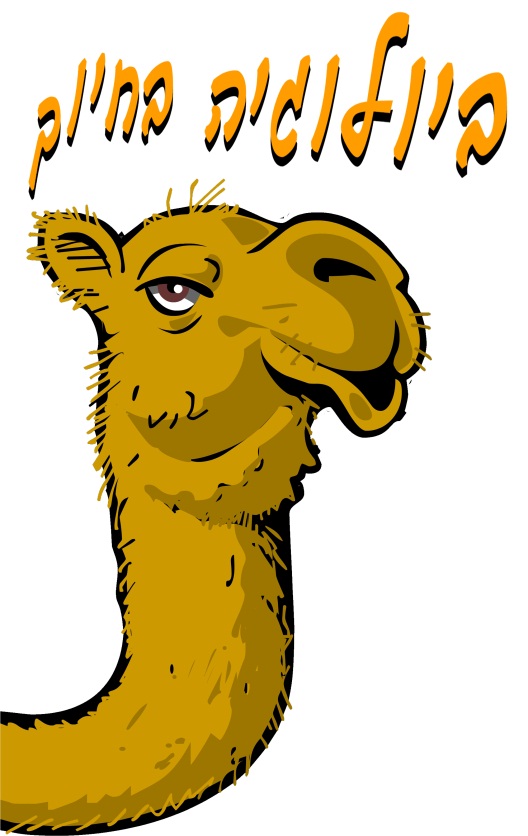 שאלה 20: ביולוגיה בחיוך
שאלה 20:
כידוע, ספיידרמן בעל יכולת לייצר קורי עכביש ולירות אותם מכף ידו.
ואולם לא רבים יודעים שהיכולת הזאת לא נרכשה בעקבות עקיצה של עכביש אלא בעקבות מוטציה שנגרמה לאחר שנרדם כשבידו הטלפון הנייד דולק, בזמן המתנה לשירות לקוחות של חברה לתקשורת סלולרית.
המוטציה היא מסוג של החלפת בסיס, והיא התרחשה בתא העור בפרק כף ידו של ספיידרמן. המוטציה גרמה לשינוי בגן המקודד לחלבון קולגן והפכה אותו לגן המקודד לחלבון של קורי עכביש.

ספיידרמן מעוניין לשפר את היכולות שלו ולירות קורי עכביש גם מן הרגליים, דרך יצירת מוטציה דומה בתאי העור של הרגל.
דודתו האוהבת ניסתה להסביר לו שהסיכוי להצליח ליצור מוטציה דומה באותה השיטה הוא אפסי. האם אתם מסכימים עם דעתה? נמקו.
62
62
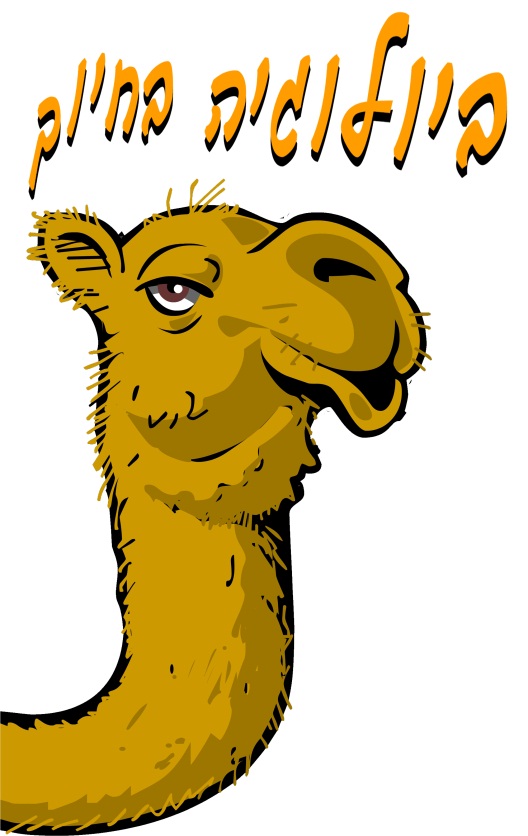 תשובה
שאלה 20:
ספיידרמן מעוניין לשפר את היכולות שלו ולירות קורי עכביש גם מן הרגליים, דרך יצירת מוטציה דומה בתאי העור של הרגל.
דודתו האוהבת ניסתה להסביר לו שהסיכוי להצליח ליצור מוטציה דומה באותה השיטה הוא אפסי. האם אתם מסכימים עם דעתה? נמקו.
תשובה:
דודתו של ספיידרמן צודקת.
נימוק: מוטגנים (כגון קרינה או חומרים מוטגנים) מגבירים את הסיכוי למוטציות בכל מולקולות ה־DNA שבתא. ואולם המוטציות הן אקראיות ולכן אי אפשר להשתמש בקרינה כדי להשרות מוטציה בגן מסוים.
63
63